Les systèmes multi agents
Préparé par: N. BOUCHEMAL
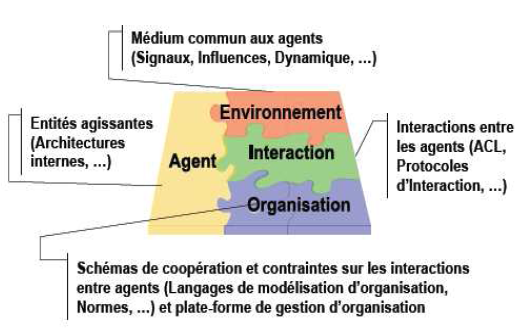 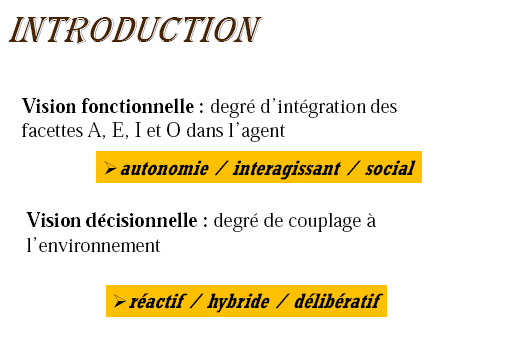 Architecture  des  SMA
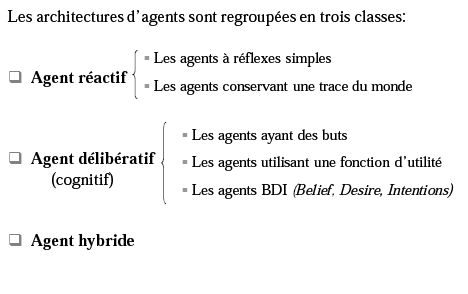 Architecture  des  SMA
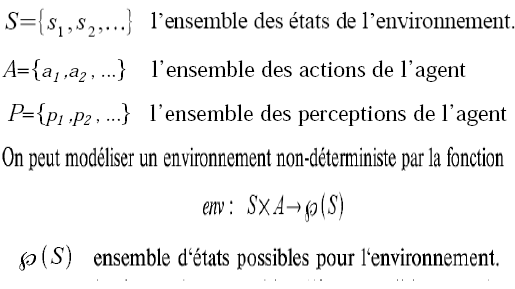 SMA: Formalisme
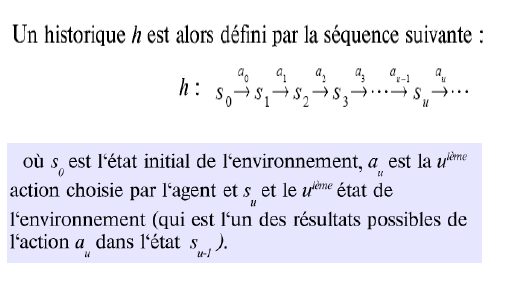 SMA: Formalisme
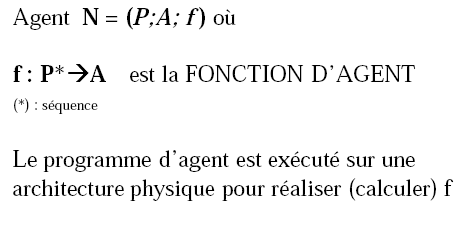 SMA: Formalisme
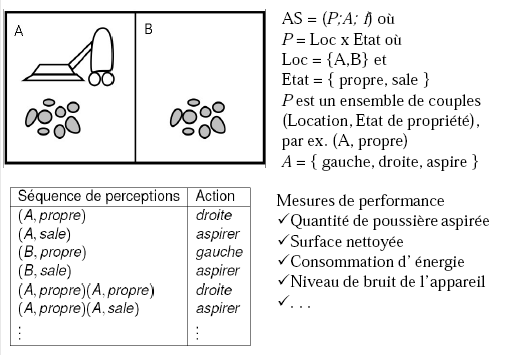 SMA: Formalisme
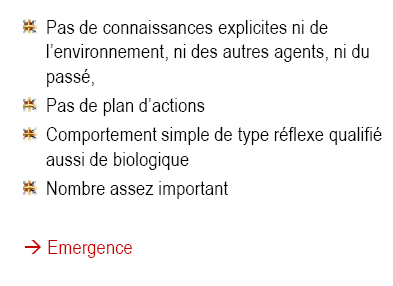 SMA: Agent Réactif
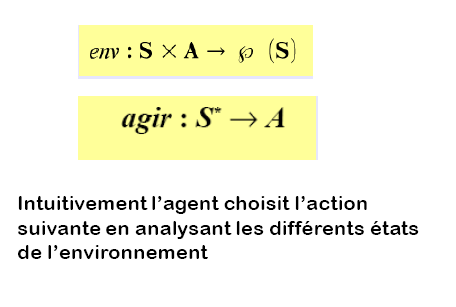 SMA: Agent Réactif
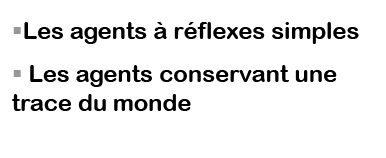 SMA: Agent Réactif:Agent à reflexe simple
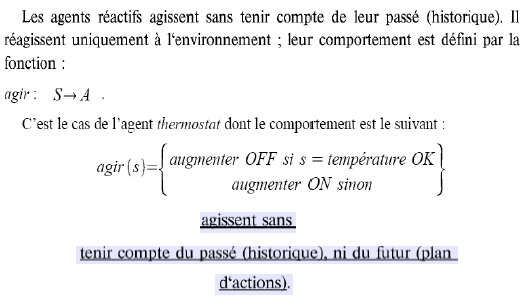 SMA: Agent RéactifAgent à reflexe simple
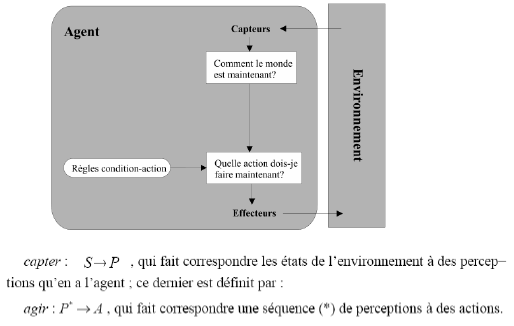 SMA: Agent Réactif: Agent à reflexe simple
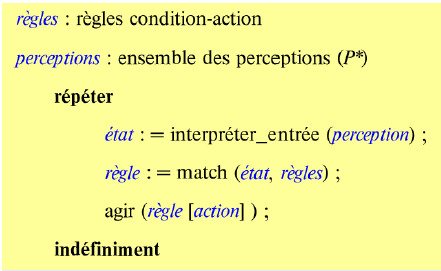 SMA: Agent réactif: Agent à reflexe simple
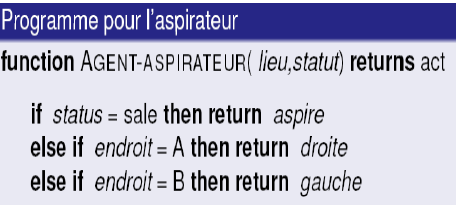 SMA: Agent réactif: Agent à reflexe simple
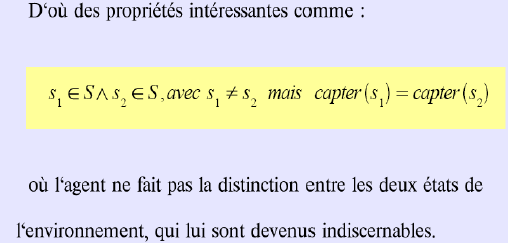 SMA: Agent réactif: Agent à reflexe simple
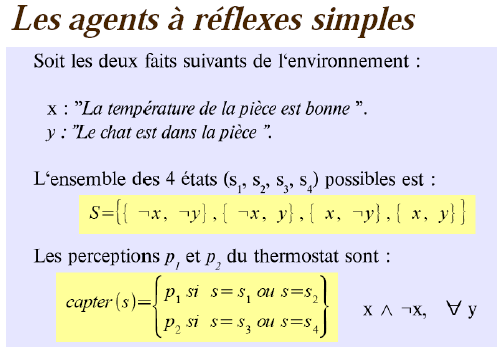 SMA: Agent réactif: Agent à reflexe simple
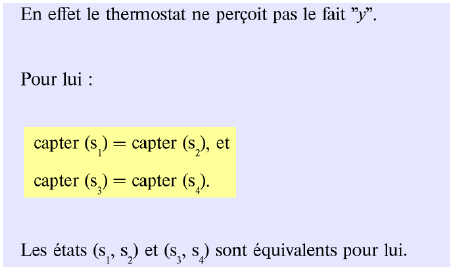 SMA: Agent réactif: Agent à reflexe simple
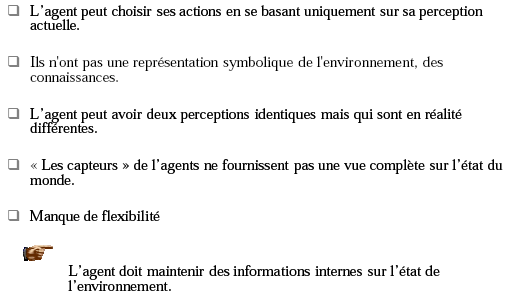 SMA: Agent réactif: Agent à reflexe simple
Agent Cognitif (Délibératif)
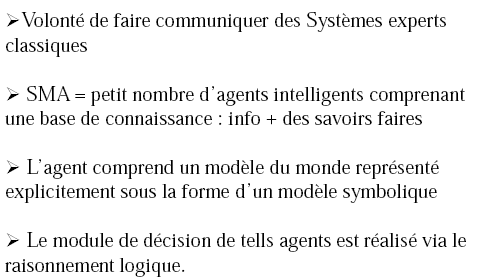 SMA: Agent Cognitif
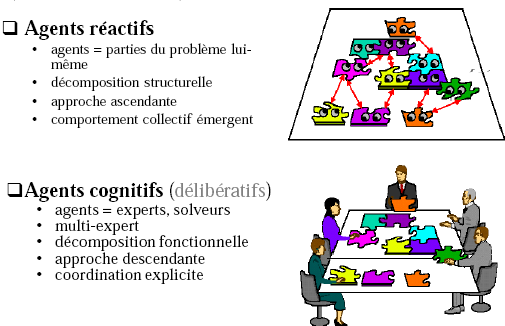 SMA: Agent Cognitif
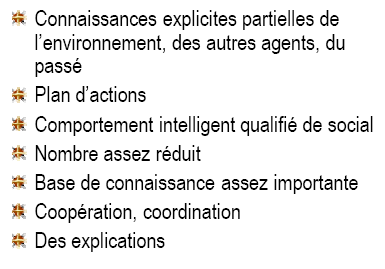 SMA: Agent Cognitif
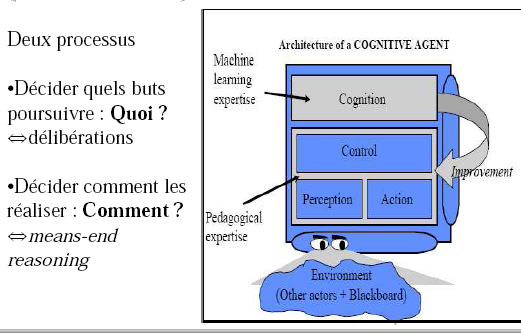 SMA: Agent Cognitif
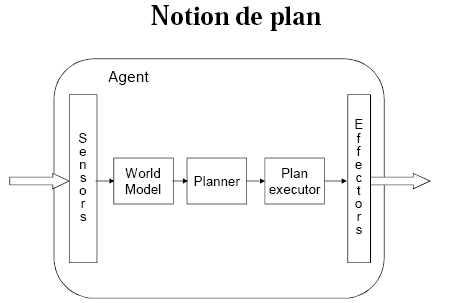 SMA: Agent Cognitif
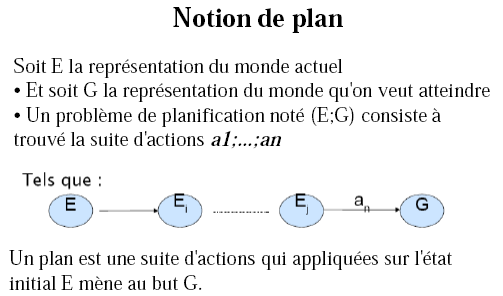 SMA: Agent Cognitif
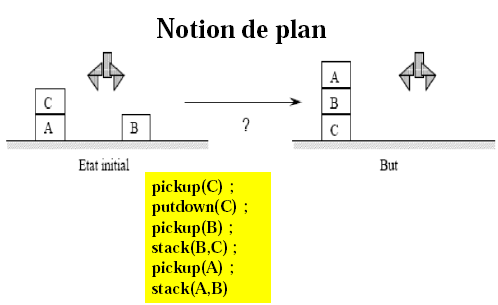 SMA: Agent Cognitif
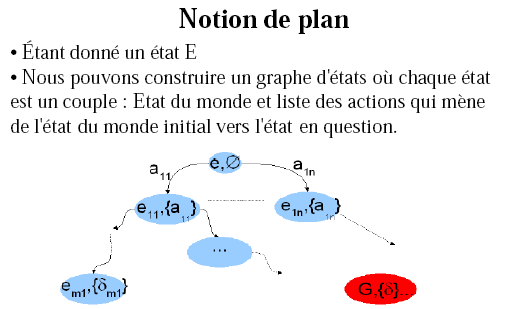 SMA: Agent Cognitif
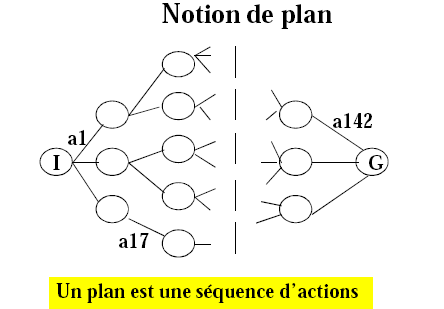 SMA: Agent Cognitif
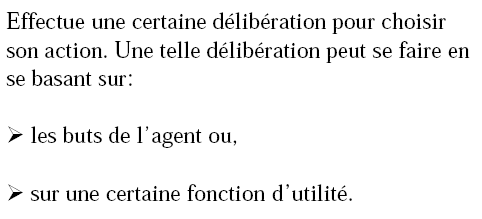 SMA: Agent Cognitif
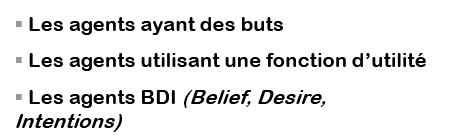 SMA: Agent Cognitif
Plusieurs type d’agents cognitifs:
Agents ayants un but
Agents utilisant une fonction d’utilité
Agent BDI (Belive, Desire, Intention)
SMA: Agent Cognitif
Plusieurs type d’agents cognitifs:
Agents ayants un but







Agents utilisant une fonction d’utilité
Agent BDI (Belive, Desire, Intention)
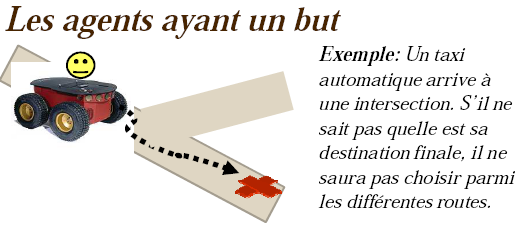 SMA: Agent Cognitif
Plusieurs type d’agents cognitifs:
Agents utilisant une fonction d’utilité
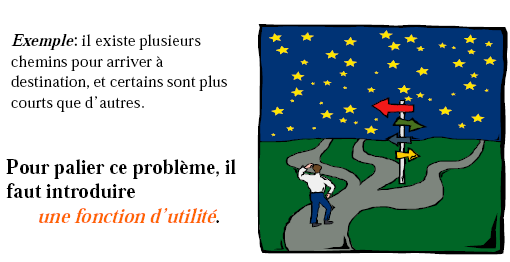 SMA: Agent Cognitif BDI
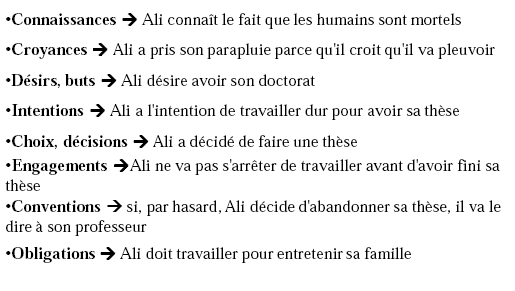 SMA: Agent Cognitif BDI
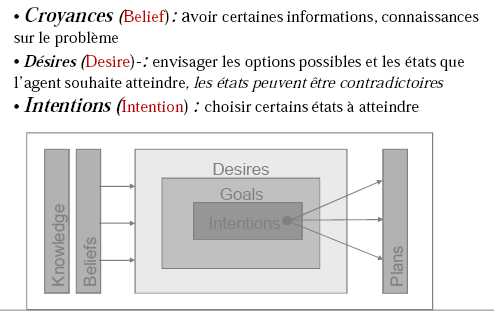 SMA: Agent Cognitif BDI
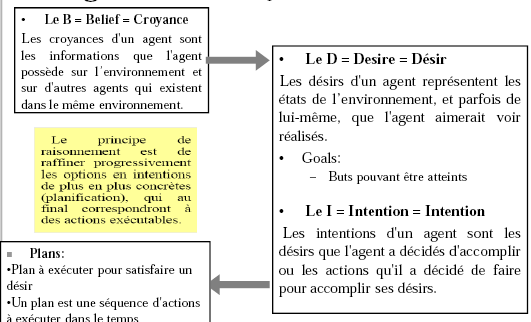 SMA: Agent Cognitif BDI
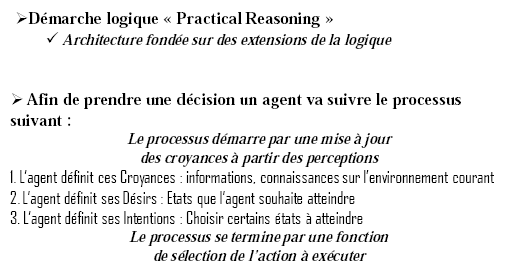 SMA: Agent Cognitif BDI
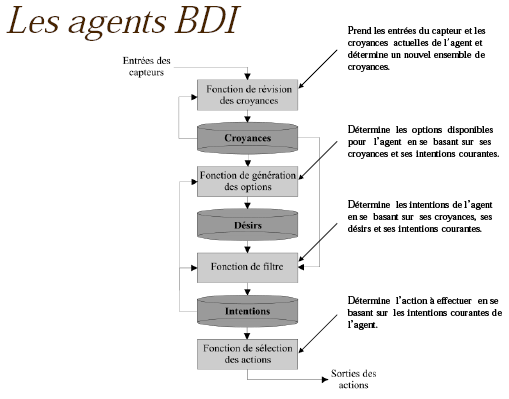 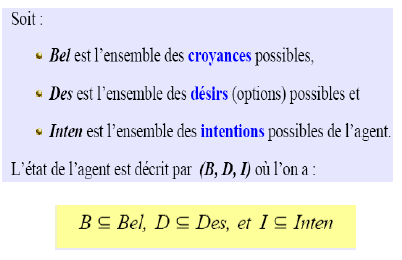 SMA: Agent Cognitif BDI
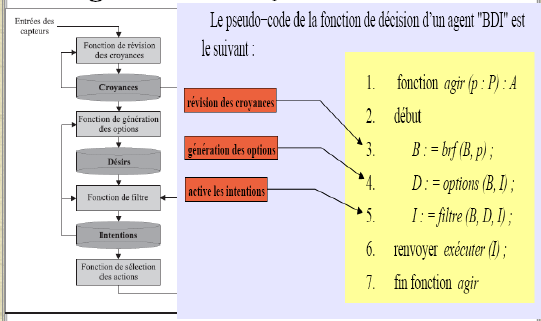 SMA: Agent Cognitif BDI
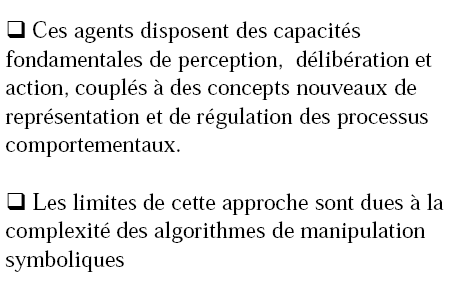 Agent Cognitif: Conclusion